Муниципальное бюджетное общеобразовательное учреждение «Заинская средняя общеобразовательная школа №7 с углублённым изучением отдельных предметов»
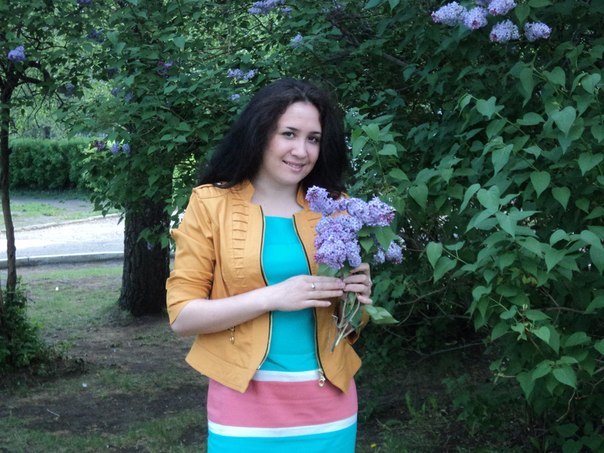 Зиятдинова  
Динара Алмазовна
учитель русского языка и литературы
Заинск
2020 год
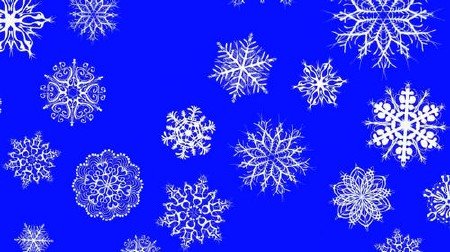 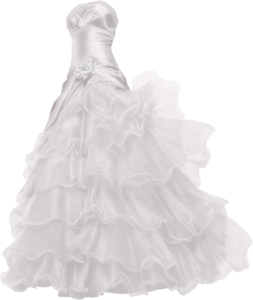 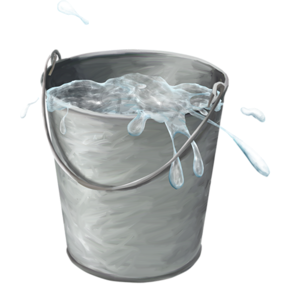 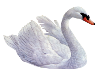 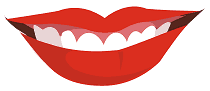 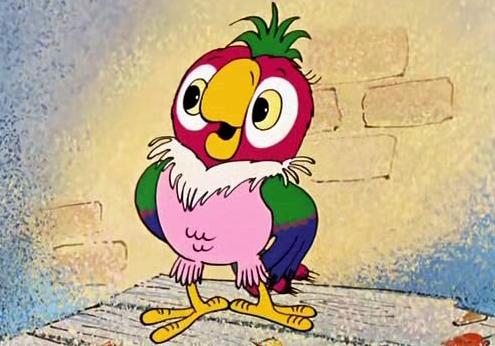 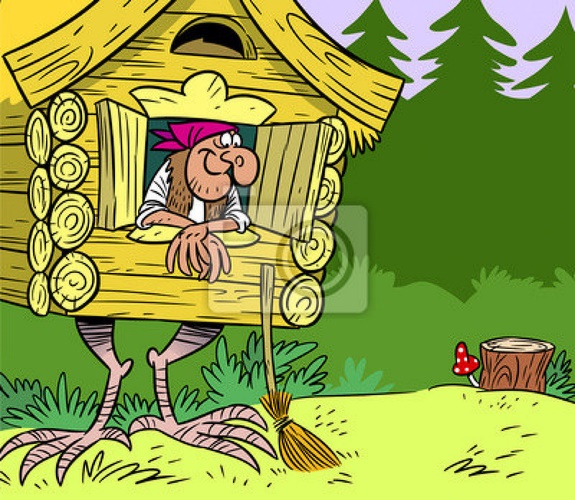 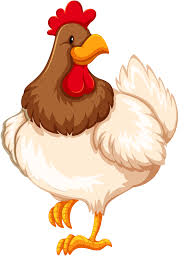 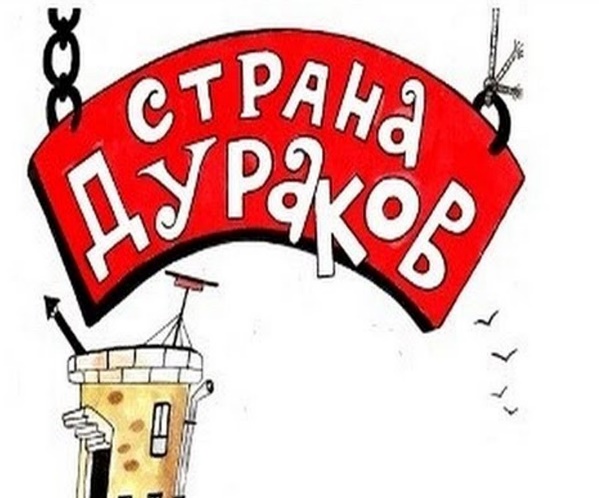 КРОССЕНС
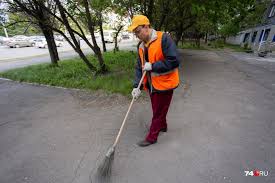 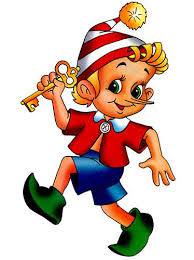 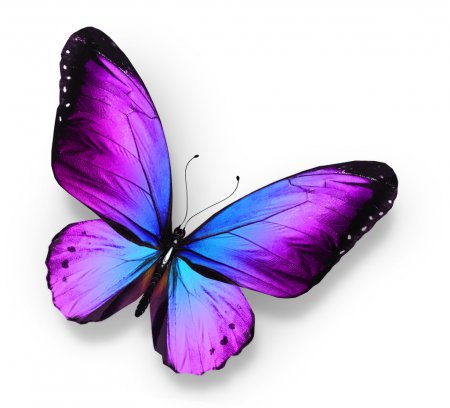 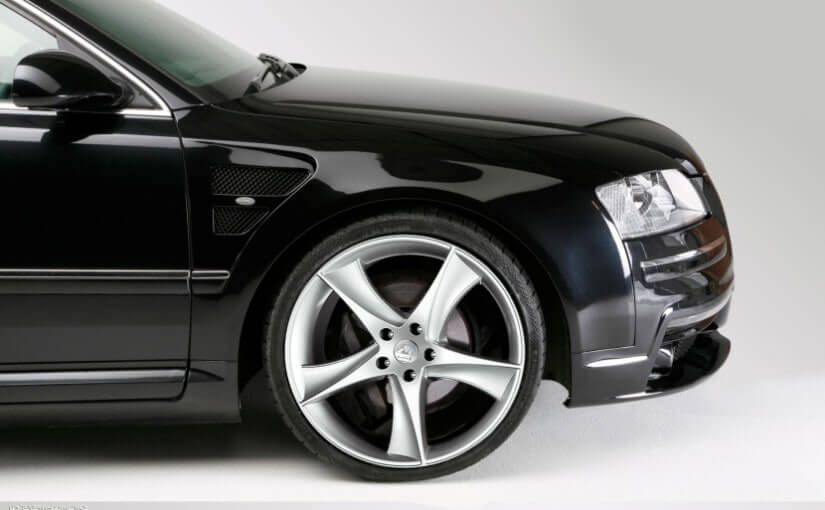 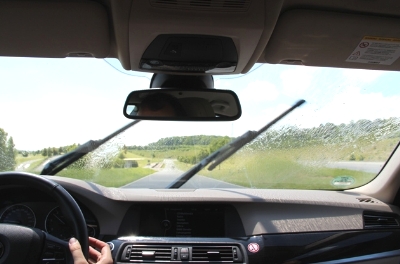 Технология создания
«КРОССЕНС»
Разбор кроссенса
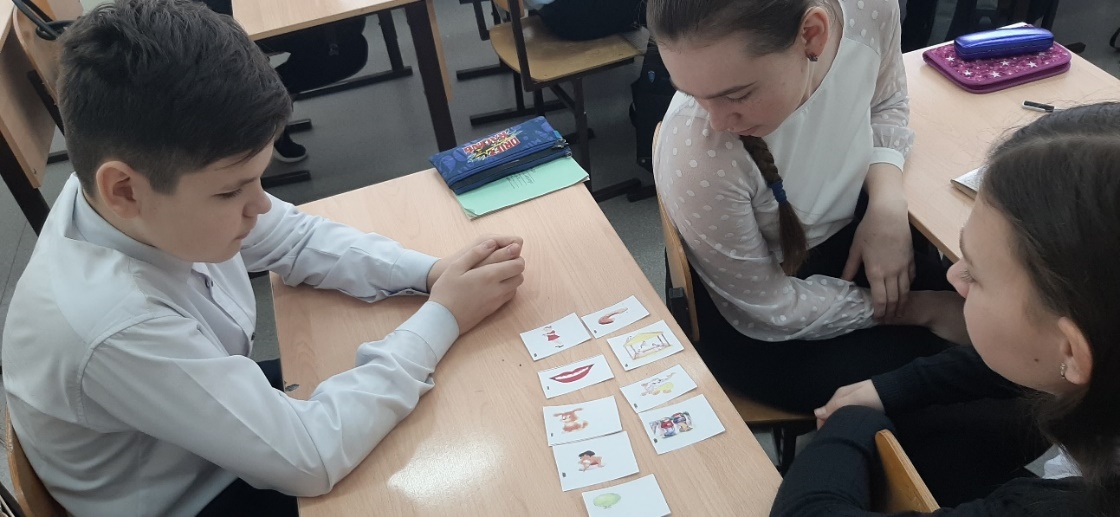 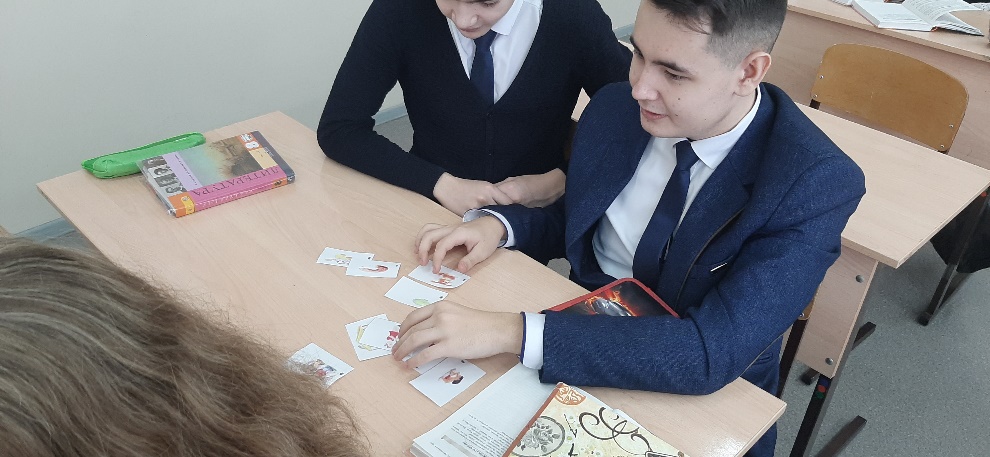 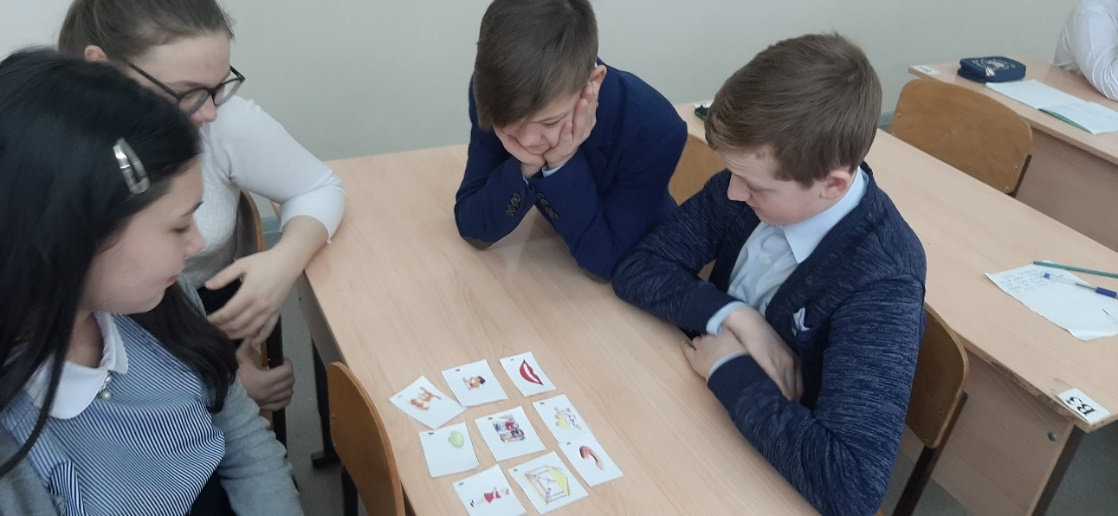 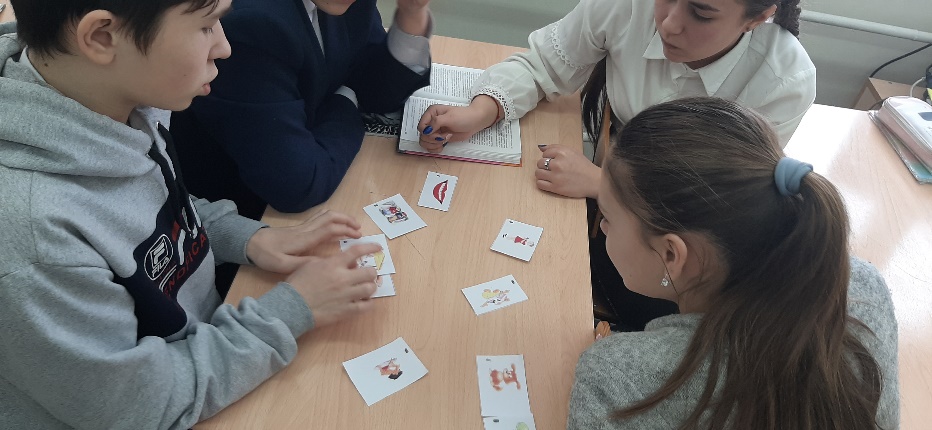 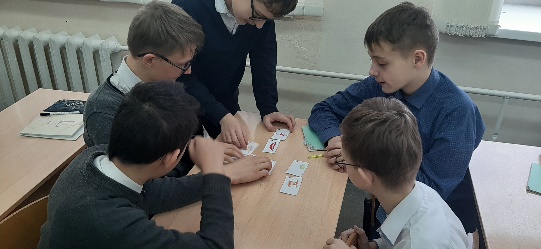 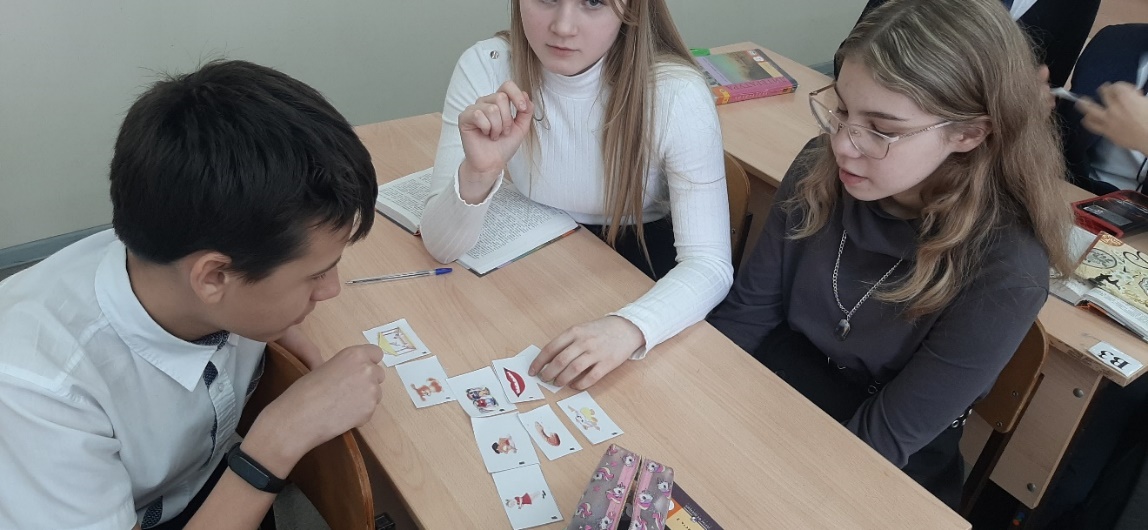 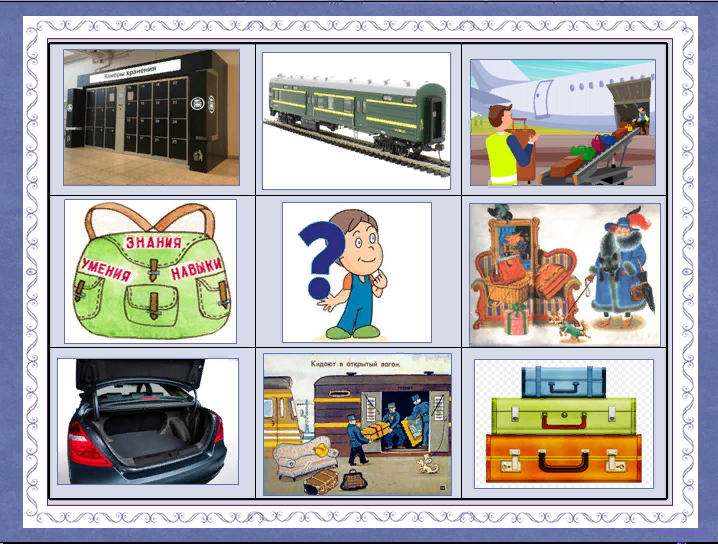 БАГАЖ
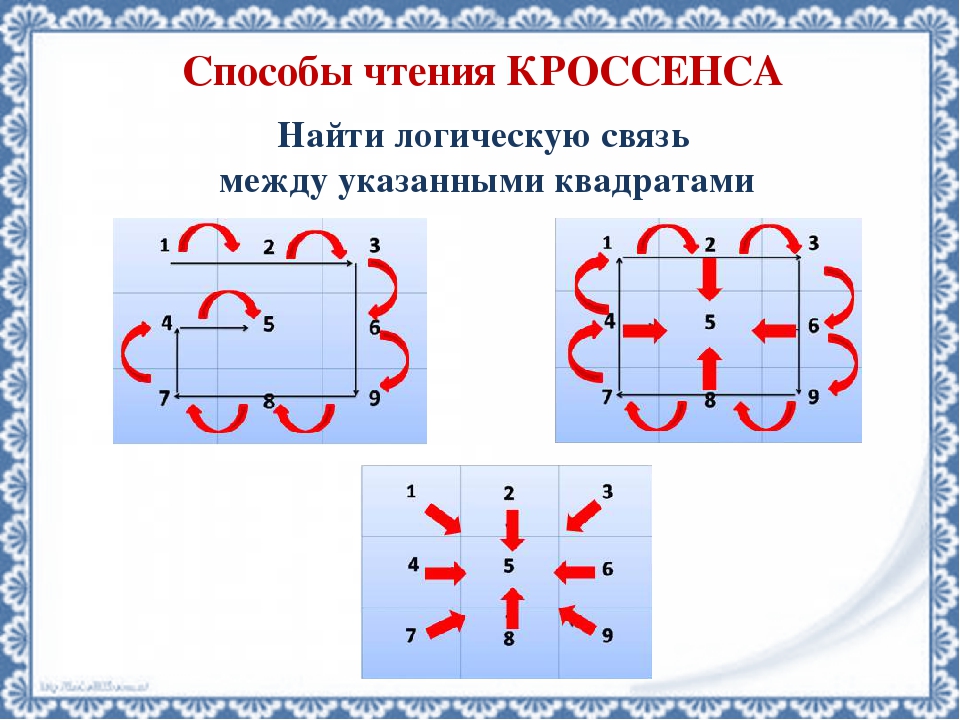 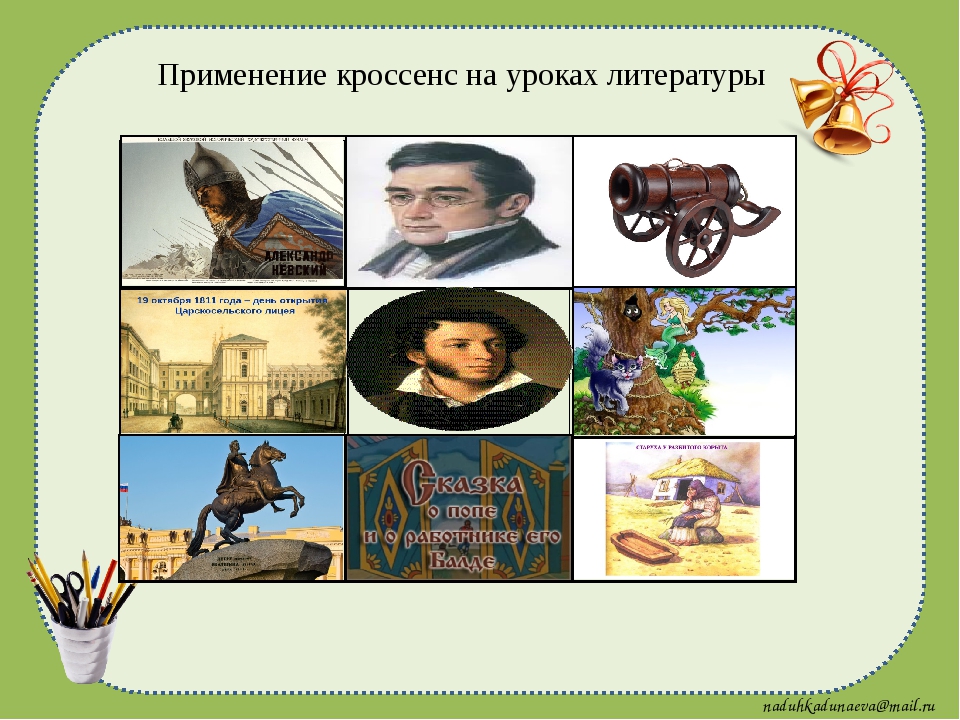 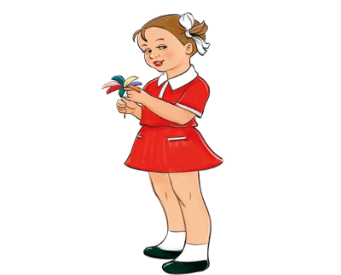 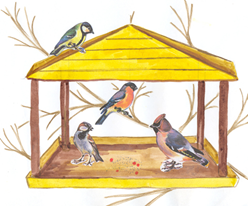 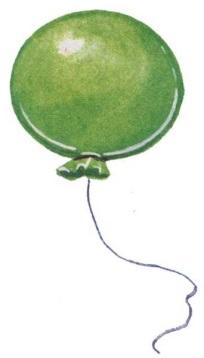 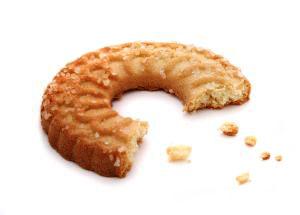 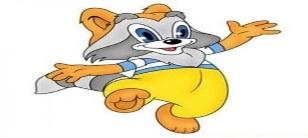 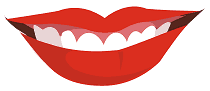 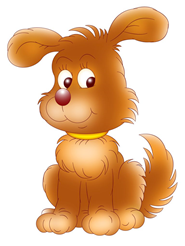 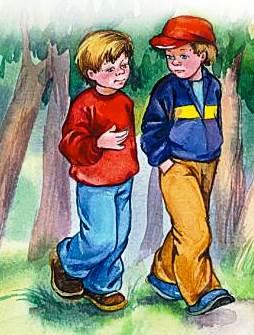 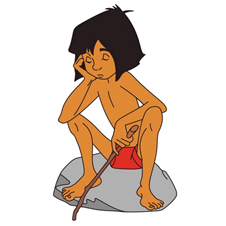 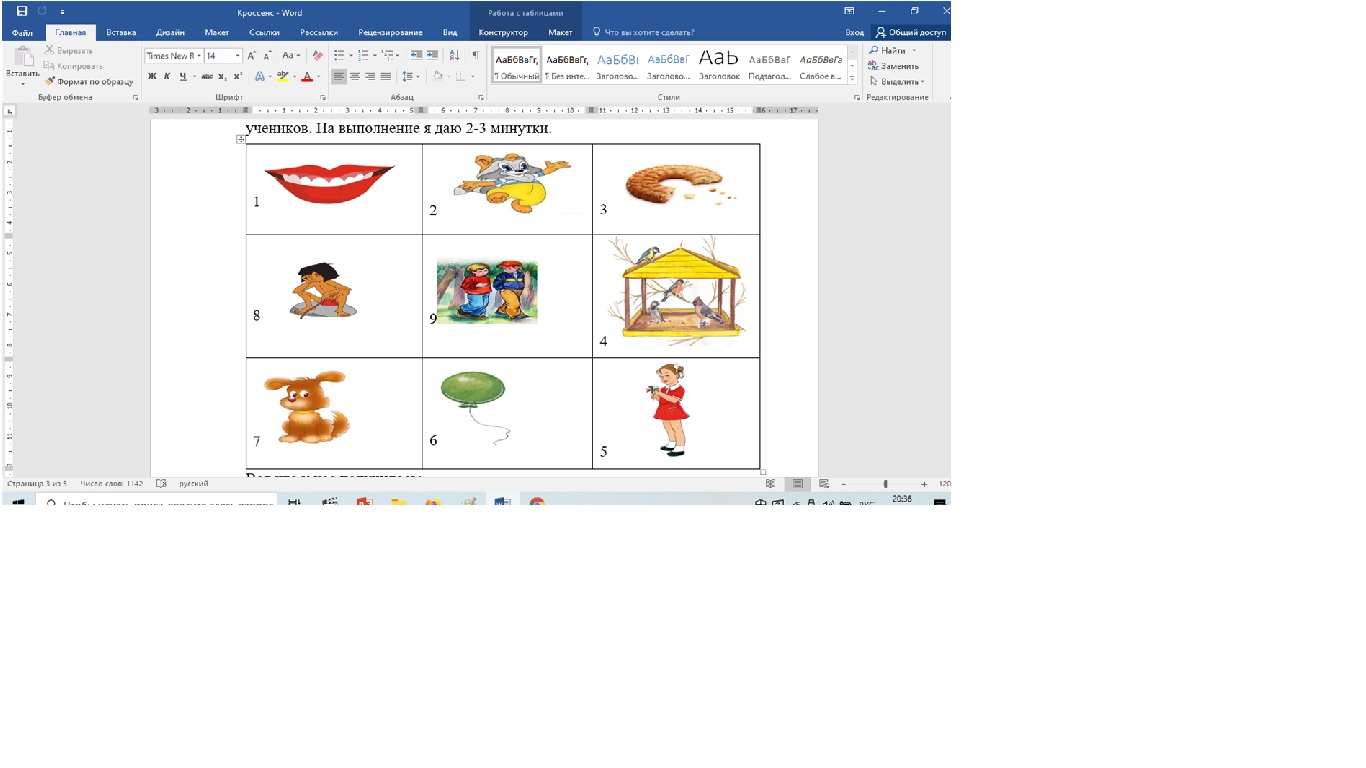 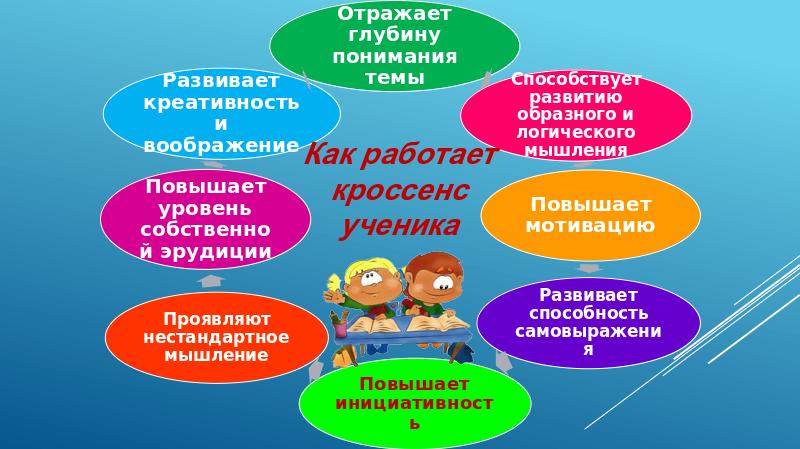 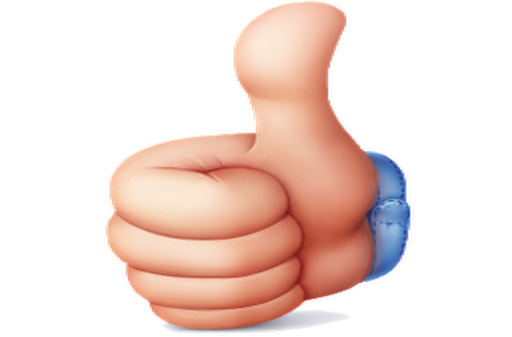 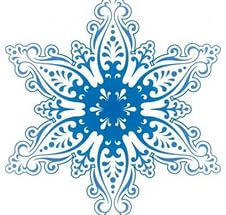 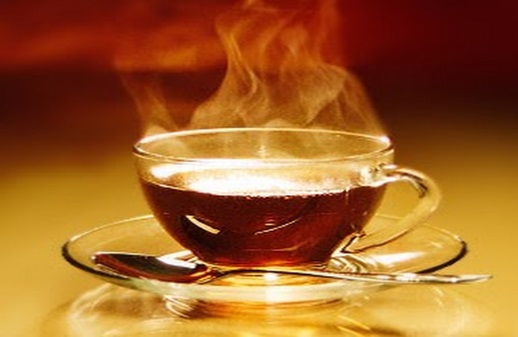 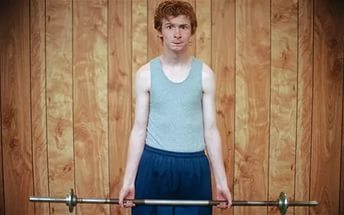 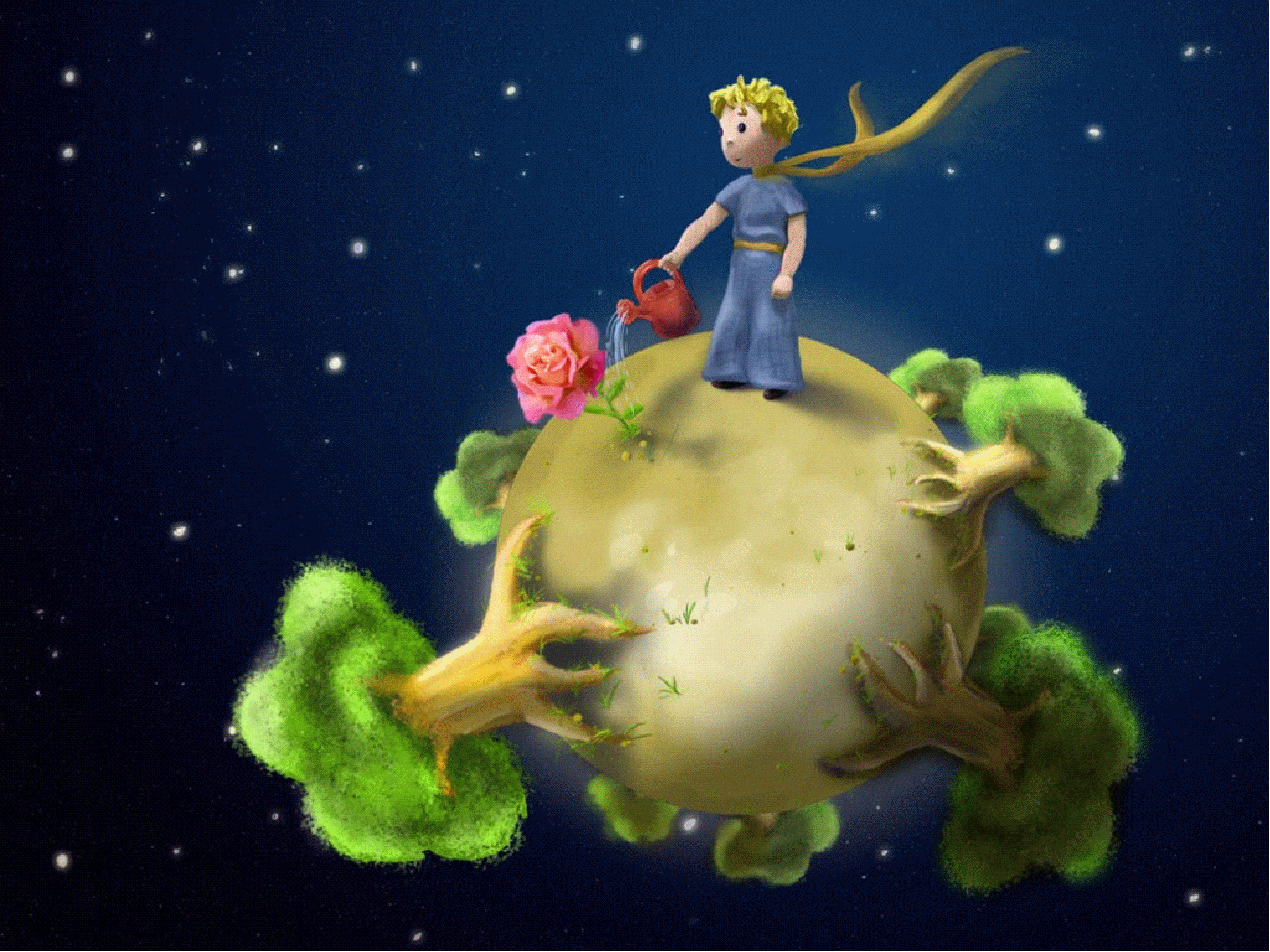 антоним
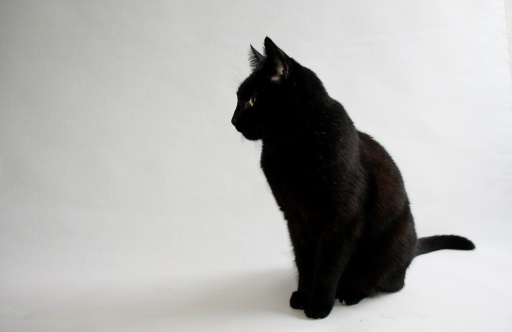 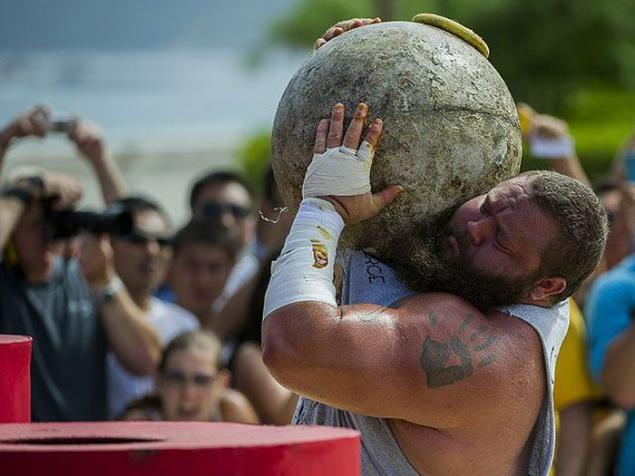 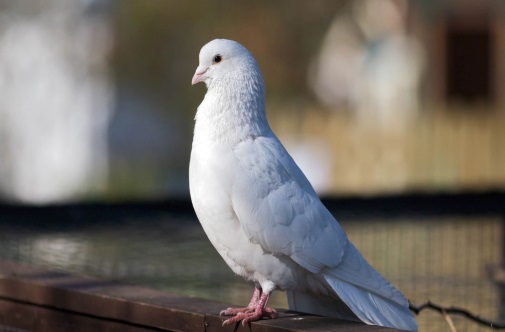 СПАСИБО 
ЗА 
ВНИМАНИЕ!!!